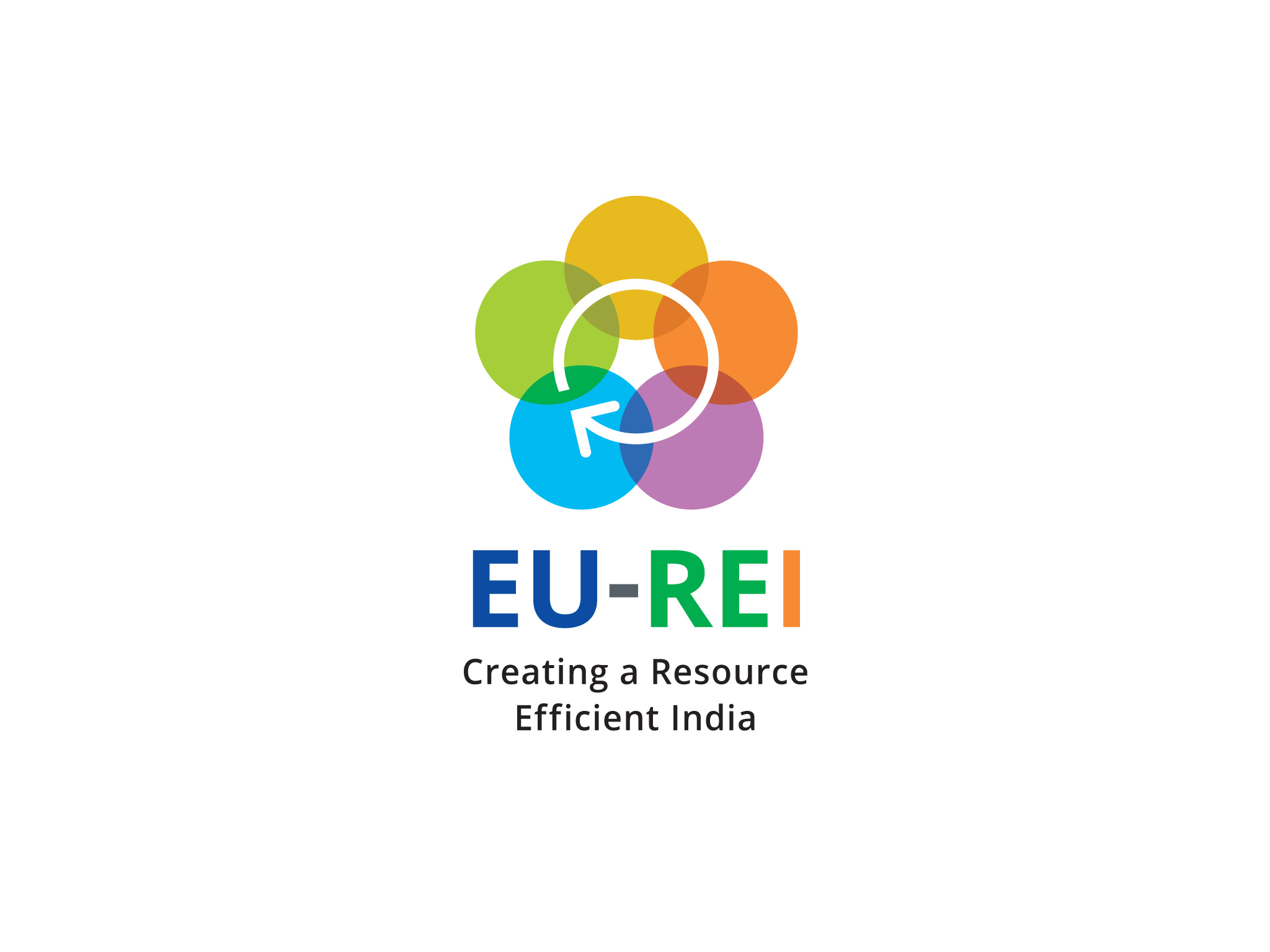 Module 4d
Greening the Supply Chain
Worksheet Selection by purchasing costs
Cost unit 1:
Cost unit 2:
80 % of purchasing costs
Cost unit 3:
Cost unit 4:
Cost unit m:
20 %
Cost unit n:
Worksheet Supply Chain Matrix
First materiality assessment
Company-specific sustainability topics
Worksheet Identify and assess company-specific sustainability topics
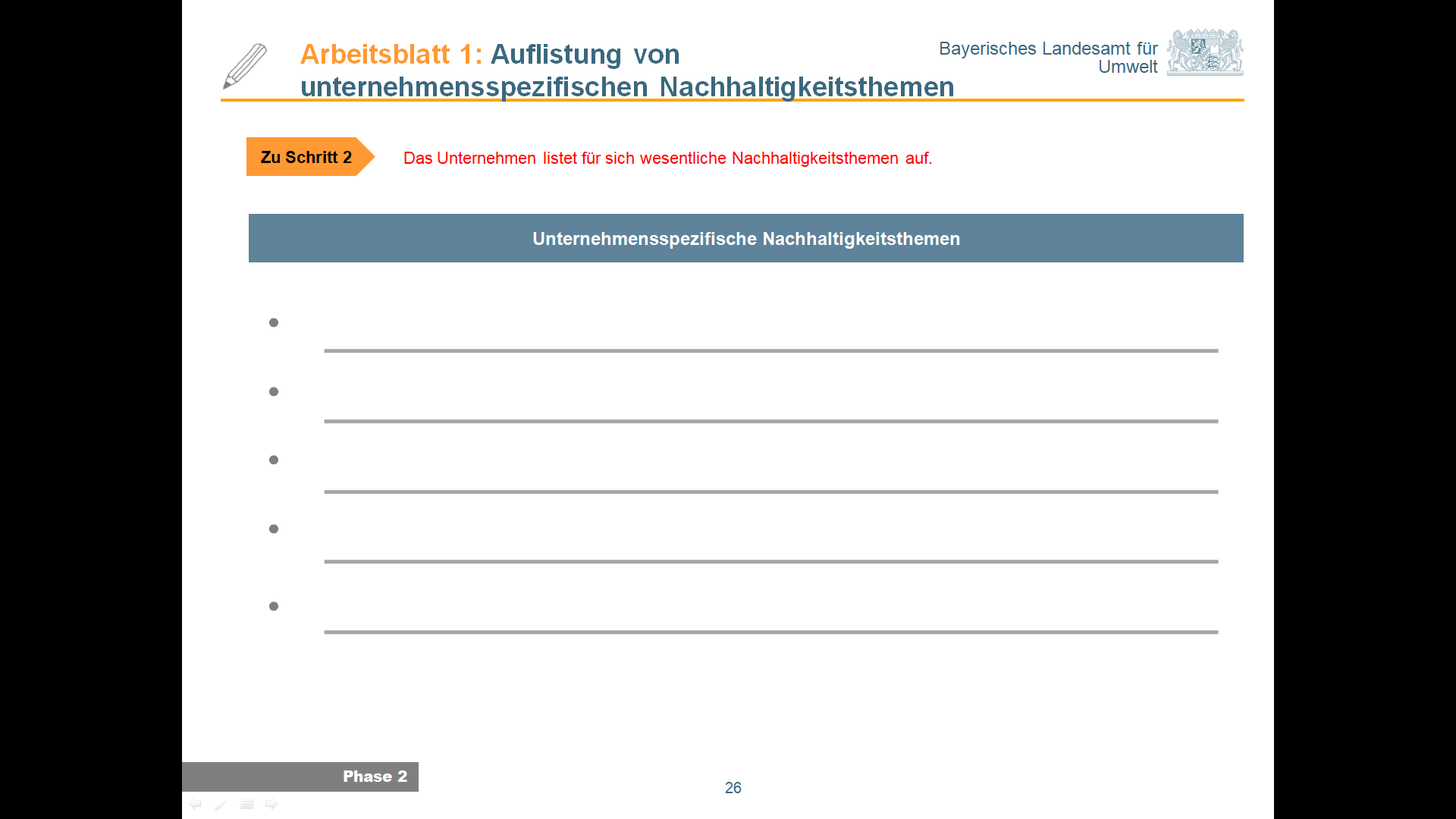 1
1
1
1
1
1
1
1
1
1
5
5
5
5
5
5
5
5
2
2
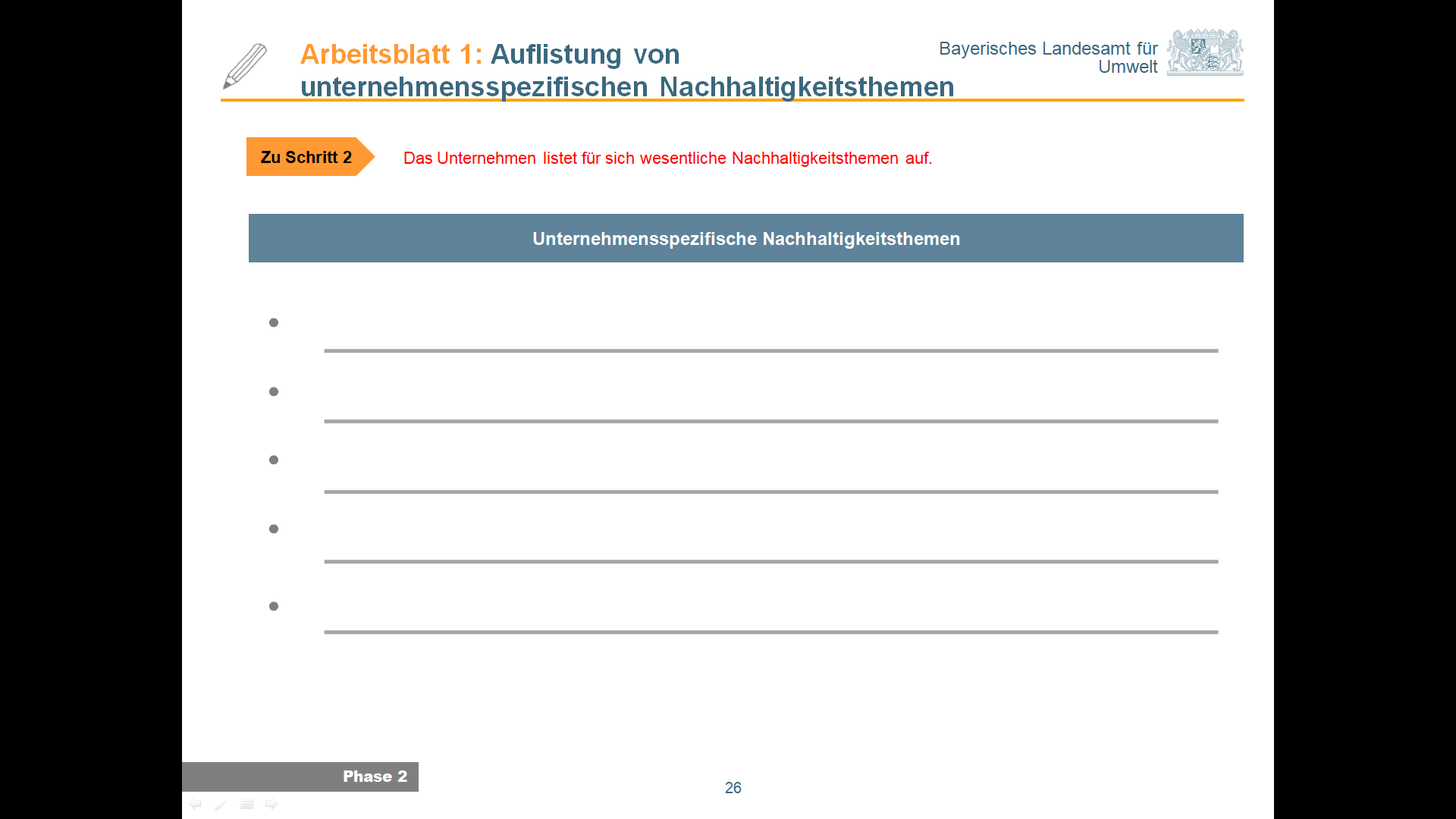 3
3
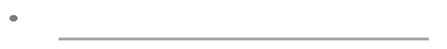 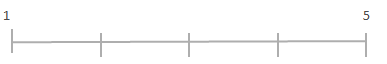 Worksheet Risks for the environment and persons concerned
Worksheet Risks for the company
Worksheet Merging both risk perspectives
Worksheet Gap analysis and target status
Identified gaps
Document / Measure
Topic
Need for change
Business Values & Principles
Importance of the sustainable supply chain management within the company
Worksheet
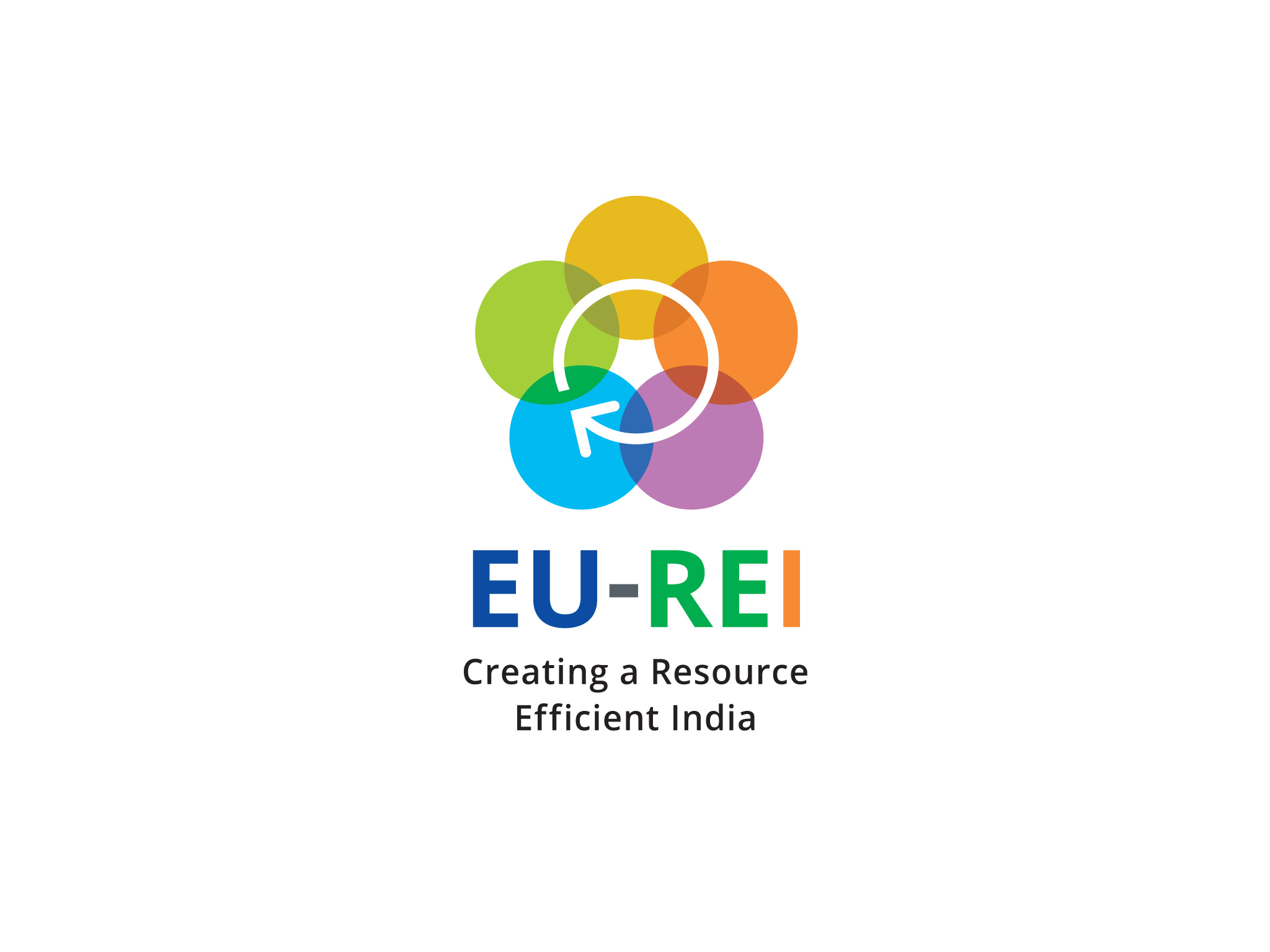